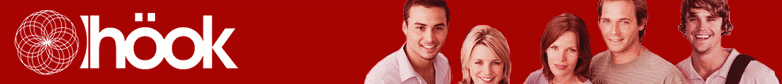 Rendezvények a közösségépítés szolgálatában szekció kiértékelése
Tompos Balázs
Megválasztott elnökségi tag
Siófok, 2014. november 08.
Probléma térkép
Nem megfelelő vezetői tapasztalatok és szerepkörök.
Nem megfelelő feladatleosztás
Nem megfelelő belső és külső kommunikáció
Átláthatatlan gazdálkodás
Morális és etikai problémák
Identitás építési problémák
2
A szekció résztvevői által megfogalmazott megoldási javaslatok
Mindenki számára elérhető költségvetés 
Rendezvényekkel kapcsolatos irányelvek meghatározása
A HÖOK és a rendezvényszervezők között szakmai párbeszéd kialakítása.
Viselkedési és etikai normák közös kialakítása
Szakmai segédanyag létrehozása
3
Az alábbi területeken kérem a felhatalmazásotokat
1. Minőségbiztosítási rendszer kidolgozása a felsőoktatási rendezvényekre.
Határidő: soron következő HÖOK Közgyűlés
Felelős: Molnár Zalán, Tompos Balázs
2. Felsőoktatási rendezvényszervezőket tömörítő műhely létrehozása.
Határidő: december 7.
Felelős: Molnár Zalán
4